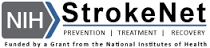 Coordinator Webinar and Round Table Discussion
August 23, 2017
Coordinator CallAnnouncements and Reminders
Next Coordinator Webinar :   
No call planned (in person Meeting)
Tuesday, 12-September at 1:00 PM 
Manager breakout out session
To join Coordinator Webinars: https://nihstrokenet.adobeconnect.com/coordinator/ Please enter as a guest, then add your first and last name or email address. For Audio: Dial-In Number: (877) 621-0220 Passcode 434578.    
Upcoming StrokeNet Meetings: 
StrokeNet Meeting Tuesday, 12-September, 2017, Atlanta Airport Marriott, Atlanta Georgia. Managers Meet and Greet on Sept, 11th at 7pm in the hotel lobby.
StrokeNet Meeting Monday, 22-January, 2018, ISC Los Angeles, California 
Plan Ahead:  Montreal meeting  Sept 2018.
Project UpdatesTELE-REHAB
Study Updates:
    
 Study Project Managers:  Lucy Dodakian, MA, OTR/L
				  Judith Spilker, RN, BSN

 Study Investigator:	  Steve Cramer, MD
Project Updatesi-DEF
Study Updates:
    
 Study Project Manager:  Aaron Perlmutter, MPH, MSW
     
 Study Investigator:  Magdy Selim, MD
Project UpdatesCREST 2
Study Updates:
    
Study Project Manager:  Mary Longbottom, CCRP, CREST     Director for Data Quality 
     
 Study Investigator:  Tom Brott, MD
Project Updates DEFUSE 3
Study Updates:
    
 Study Project Manager:  Stephanie Kemp, BS
	Janice Carrozzella, MSN, CNP, RT(R), CCRA 
     
 Study Investigator:  Greg Albers, MD
Project UpdatesARCARDIA
Study Updates:
    
 Study Project Manager:  Irene Ewing, RN, BSN
     
 Study Investigator:  Hooman Kamel, MD; 
			  Mitch Elkind, MD
StrokeNet/ARCADIA Travel Reminders for 11-13 Sep 2017
StrokeNet will reimburse TWO people from each RCC ONE night room and tax only (11-Sep). StrokeNet meeting attendees book their rooms SEPARATELY from ARCADIA attendees via the link provided on the StrokeNet travel memo sent to all coordinators. StrokeNet participants book their own flight; these are not reimbursed by the NCC.
Up to FIVE attendees can participate in the StrokeNet meeting from each RCC.  Coordinators RSVP to Rose with your five by 19-August.
ARCADIA will cover the cost of TWO people from each PERFORMING SITE one night room and tax and airfare.  Please complete and return the flight travel form that Irene sent to you. Your flights will be made for you by DMS travel and a room will be reserved for you for one night (12-Sep). Any additional attendees need to RSVP to Irene and pay for their own travel.  
NO ONE should reserve directly through the hotel unless they are an extra ARCADIA participant OR the StrokeNet room block is full.
Project UpdatesRecognized NIH Trials
Study Updates:
    
POINT
SHINE
ATTACH 2
MISTIE 3
RHAPSODY
NCC Updates
(Forum for CC to communicate to coordinators information on reminders, common questions/issues, changes, suggestions, best practices, upcoming meetings, and for coordinators to ask questions):
NCC Staff Members:
Joe Broderick, PI			
Jamey Frasure, Co-Director	Judith Spilker, Co-Director	
Sue Roll, CIRB Liaison		Keely Hendrix, CIRB
Diane Sparks, Contracts, Mgr.	Kelly Reinert, Contracts, Asst.
Mary Ann Harty, Finances	Jeanne Sester, Training Coordinator
Rose Beckmann, Administration
Data Management Center Updates
(Forum for MUSC to communicate to coordinators information on reminders, common mistakes, changes, suggestions, best practices and for coordinators to ask questions):

WebDCU/MUSC Team: 
Yuko Palesch, PI			Wenle Zhao, PI
Catherine Dillon, Operations Mgr.	Jessica Griffin, Data Mgr.
CIRB Updates
CIRB Team Members:  

Sue Roll, CIRB Liaison
Keeley Hendrix CIRB Coordinator
Jo Ann Behrle CIRB HPA
Roundtable Discussion
Manager Regulatory Oversight Tool

Jennifer Reckner
Associate Research Specialist
Department of Neurological Surgery
University of Wisconsin – Madison
Manager Regulatory Oversight Tool
The University of Wisconsin Institute for Clinical and Translational Research (ICTR) has put together a self-auditing document in the event of an upcoming site visit.
We were able to use this document as the guide for this tool.

This document is intended to be used for educational purposes only. As RCCs, we do not “monitor” or “audit” our satellite sites. 
The NDMC and study managers will conduct formal site visits.
Manager Regulatory Oversight Tool
Yellow highlighted areas are centrally tracked by the NDMC and NCC for every StrokeNet study.
Green highlighted areas are monitored when the NDMC does a site visit. 
Many of the unhighlighted areas are monitored by study managers. 
RCCs should not be listed on the DOA of other satellite sites.
WebDCU has the capability to notify RCC managers of expired, missing, and rejected documents without being on the DOA.
Manager Regulatory Oversight Tool
This document could be useful to sites who are opening a study for the first time
This can also help be proactive instead of reactive
It’s been a good tool for us at UW-Madison in helping educate new regulatory managers at satellite sites

Questions?
General Informationand Updates
StrokeNet FOA released on 5/10/2017.
Letter of Intent due 30 day prior to application deadline.
Open Date (earliest date) 8/25/2017.
Application Due Date 9/25/2017 by 5pm.

Steering Committee comments on the Competitive renewal:
Open Competition, Seamless Funding
5 Year funding period
Up to 25 Centers
Mechanism changing from U-10 to U-24
Research Strategy will be limited to 12 pages
Funding reduced from 250K to 200K.
General Informationand Reminders
Calls for hosting of upcoming CC roundtable discussions.
PM forum breakout session agenda items.
Meet and Greet on September 11th in Hotel lobby starting at 7pm.
Investigators meeting for ARCARDIA Trial 
    Sept 13,2017.